Педагогічна психологія як галузь психологічної науки
План 
Предмет, проблеми і завдання педагогічної психології. 
 Принципи та методи педагогічної психології. 
 Зв'язок педагогічної психології з іншими науками. 
 Історія виникнення і становлення педагогічної психології як науки
Педагогічна психологія – галузь психологічної науки, що вивчає психологічні закономірності навчання і виховання підростаючої особистості та особливості діяльності вчителя. Педагогічна психологія є результатом успішного розвитку двох наук - психології та педагогіки. У XIX ст. розширення їхніх наукових інтересів призвело до необхідності створити нову психологічну галузь.
Об’єкт дослідження – людина та її життєвий шлях
- учень під цілеспрямованим впливом педагога.
Предмет дослідження – факти, закономірності, принципи оволодіння людиною соціокультурним досвідом. (І.О.Зимня)
Закономірності розвитку людини в умовах навчання і виховання (Л.І.Божович).
Термін «Педагогічна психологія» виник у 1877 році після виходу книжки «Педагогічна психологія» Петра Федоровича Каптерєва.
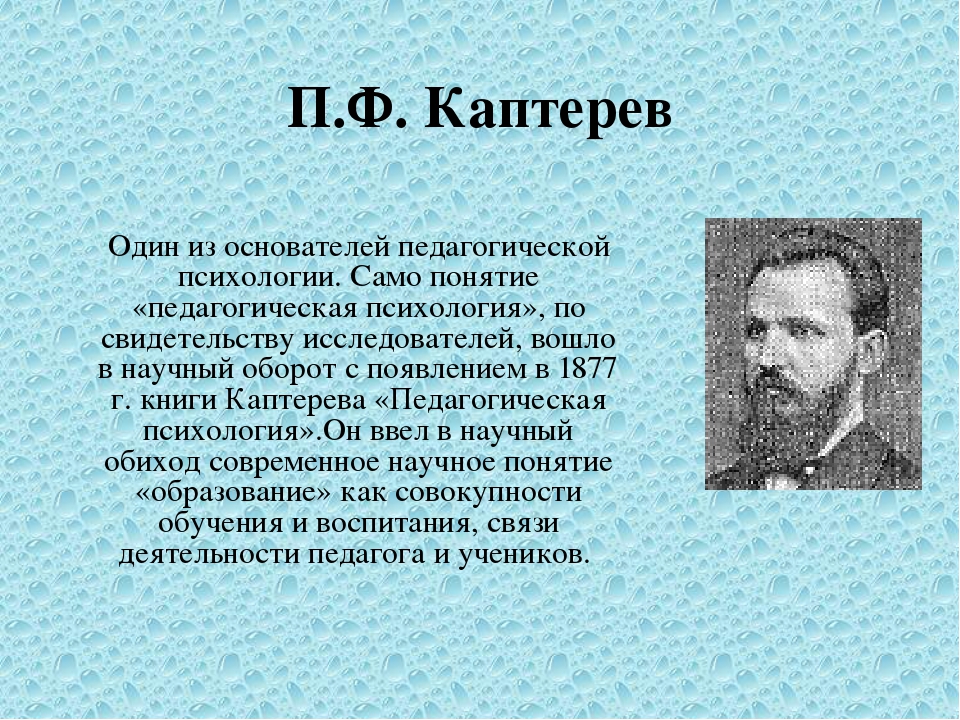 Основні принципи та методи педагогічної психології
Методи педагогічної психології можна розглядати в системі різних класифікацій. 
На сьогодні широко відомими є класифікації методів С. Л. Рубінштейна, Б. Г. Ананьєва, деяких інших дослідників. 
Так, С. Л. Рубінштейн виділяв основні методи й допоміжні. У педагогічній психології основними методами є педагогічне спостереження й психолого-педагогічний експеримент. Допоміжними вважаються, наприклад, психолого-педагогічна бесіда, порівняльний і генетичний методи дослідження, вивчення продуктів діяльності вихованців і учнів, анкетування, соціометрія.
Структура педагогічної психології
У її структурі розрізняють:
-теоретичну педагогічну психологію (вивчає предмет, об'єкт, принципи, методи, основні концепції навчання, виховання і розвитку); 
-практичну педагогічну психологію (вивчає психологічні основи конкретних методів навчання, виховання і розвитку дітей, школярів та дорослих); 
-дошкільну педагогічну психологію (вивчає психологічні основи освіти дітей до вступу до школи); 
-педагогічну психологію середньої освіти (вивчає психологічні засади навчання, виховання і розвитку школярів та особливості педагогічної діяльності вчителя);
-педагогічну психологію вищої школи і безперервної освіти (вивчає психологічні основи організації освіти у вищій школі, перекваліфікацію фахівців, професійного вдосконалення та самовдосконалення тощо)
Основні розділи педагогічної психології:
Психологія навчання
Психологія виховання
Психологія педагогічної діяльності та особистості вчителя
(Окремо виділяють психологію учіння)
Теоретичні проблеми педагогічної психології
1) психологічний зміст навчально-виховного впливу, педагогічної діяльності (створення освітніх систем для забезпечення гармонійної соціалізації особистості як гарантії державної та національної безпеки); 
2) загальні питання психології навчання і виховання в дошкільних закладах освіти, управління навчально-виховним процесом (як основна проблема); 
 4) особливості навчання і виховання на різних вікових етапах; 
5) зв'язок педагогічної психології з практикою педагогічної діяльності, суміжними галузями психолого-педагогічного знання (педагогіка, соціальна психологія тощо); 
6) соціальні стихійні та організовані впливи на процес навчання і виховання; 7) вплив на процес навчання і виховання вікових еволюційних, революційних та ситуаційних змін; 
9) мотиви навчання
Деякі прикладні проблеми педагогічної психології
1) психологічна готовність вихователів до педагогічної праці;
2) психолого-педагогічне обґрунтування методів виховного впливу; 
3) побудова навчально-виховного процесу з різновіковими групами, наприклад з дітьми 5-річного віку; 
4) побудова навчально-виховного процесу з винятковими дітьми (обдарованими, з фізичними вадами, "ліворукими","лівшами" тощо); 5) з'ясування впливу вікових криз на процес навчання і виховання; 
6) способи участі батьків у навчанні та вихованні власних дітей як актуальне соціальне питання дня; 
7) міжособистісна взаємодія суб'єктів навчально-виховного процесу (вихованців, батьків, вихователів); 8) нейтралізація негативного соціального впливу на дітей; 9) упровадження інноваційних технологій у навчально-виховний процес; 10) прогнозування навчально-виховного процесу.
Можна виділити три основних джерела виникнення педагогічної психології:
1. Одним з них, ймовірно, слід визнати практику. Звичайно, крім освітньої практики, орієнтованої на навчання і виховання, слід мати на увазі і практику, пов'язану з різними сферами життя окремої людини і взаємодії людей 
Надалі з цього джерела сформується два самостійних інформаційних потока - "буденна" і "наукова" психологія. 
2. В якості іншого повноправного джерела ми цілком можемо визнати теологію та філософію.
Філософія і теологія джерело виникнення педагогічної психології
В якості третього джерела накопичення первинних психолого-педагогічних знань ми можемо розглядати природні науки, особливо біологія і медицина
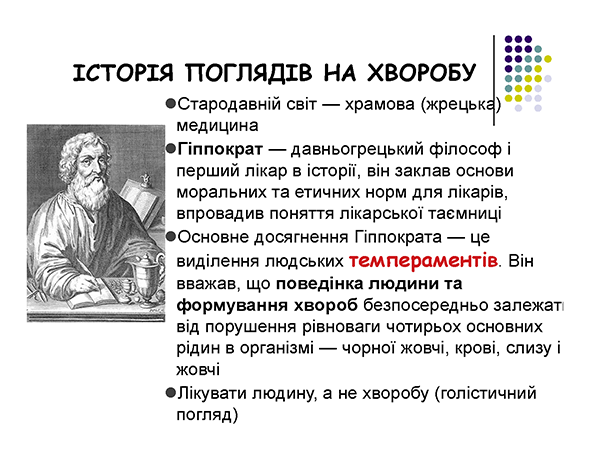 Періоди розвитку і становлення педагогічної психології:
Загальнодидактичний етап 
(друга половина XVII ст. – перша половина XIXст.), 
пов’язаний з усвідомленням необхідності 
«психологізувати педагогіку». 
Етап представлений працями 
Я.А.Коменського, ДЖ.Локка, Ж.Ж. Руссо, 
Й.Г.Песталоцці, К.Д.Ушинського.
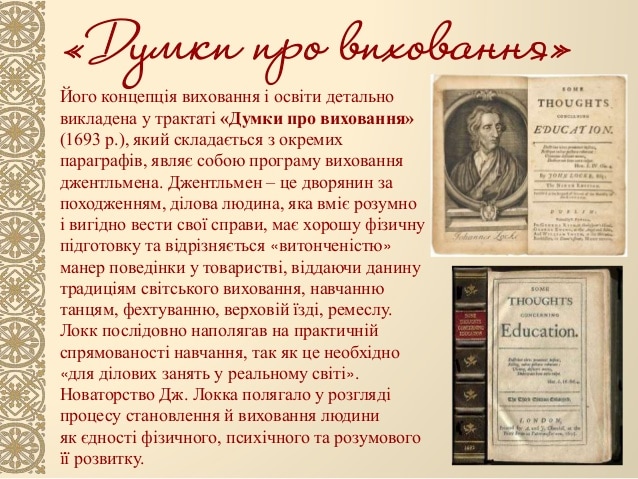 Експериментальний етап (друга половина XIX ст. – початок 50-х років XX ст.) Цей етап позначився поступовим проникненням експериментальних методів у педагогіку і психологію, що відбувалося завдяки наполегливим старанням вітчизняних і зарубіжних психологів О.Лазурського, О.Нечаєва, А.Біне, Ж.Піаже, Б.-Ф. Скіннера, Л.Виготського та ін.
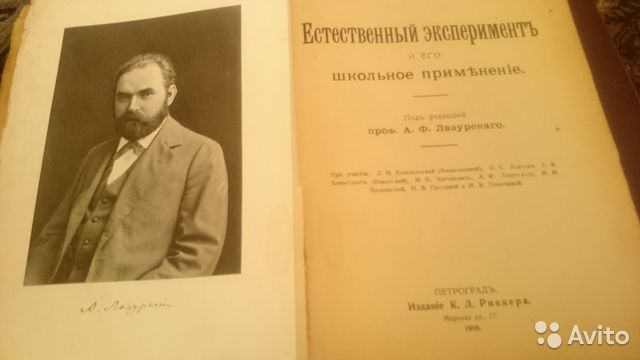 Теоретичний етап (50-ті роки XX ст.і донині)
пошук ефективних шляхів підвищення якості засвоюваних знань, посилена увага до наукового розроблення теоретичних основ.
Беррес-Фредерік Скіннер висловив ідею програмованого навчання. 
Російськи психолог Лев Ланда розробив теорію алгоритмізованого навчання. 
Петро Гальперін і Н.Тализіна розробили положення теорії поетапного формування розумових дій. 
Значний внесок у розробленні теорії, концепцій і виявлення особливостей учбової діяльності школярів зроблено зусиллями український психологів Г.Костюка, П.Зінченка, І.Синиці, Б.Баєва, О.Скрипниченка, Г.Балла, М.Боришевського.
Науковці теоретичного етапу
Георгій Олексійович Балл (24 травня 1936, Київ, СРСР — 23 грудня 2016, Київ, Україна) — радянський та український психолог.Член-кореспондент Національної академії наук України.
Автор теорії навчальних задач та концепції раціогуманістичного підходу в психології.
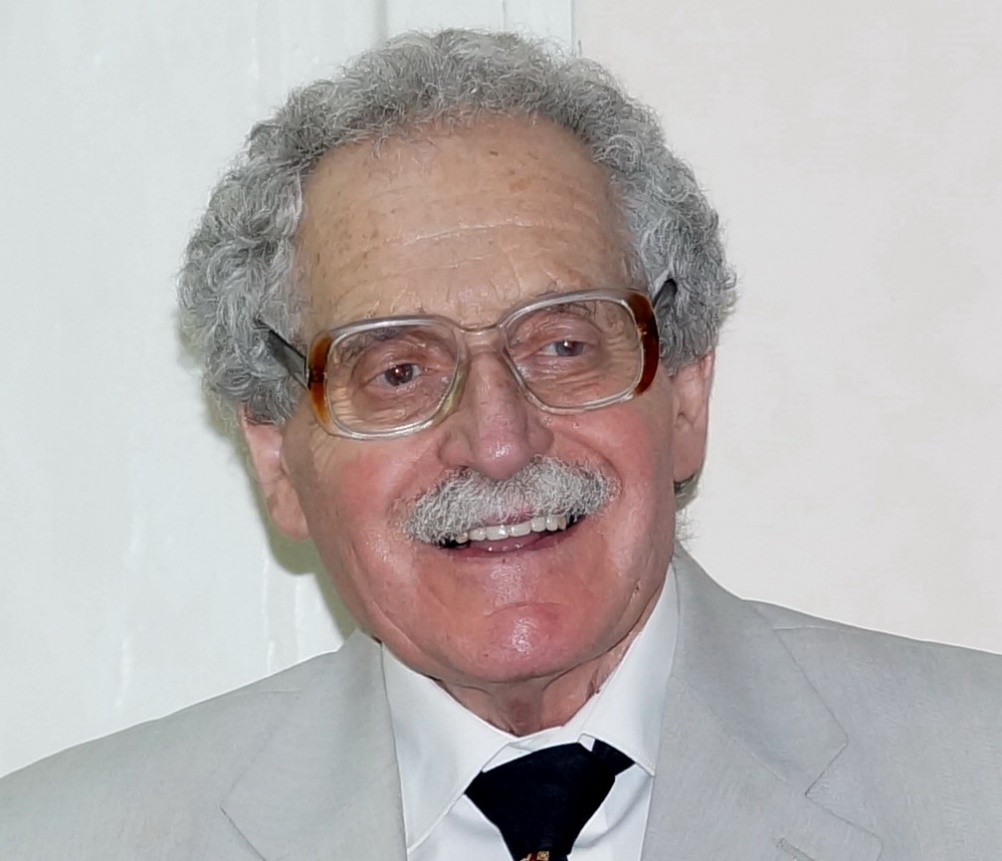 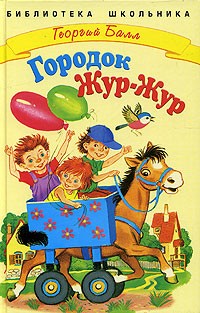 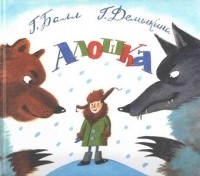